Государственное профессиональное образовательное учреждение Ярославской области
Даниловский политехнический колледж
Разработка оценочного средства 
для экзамена 
по профессиональному модулю 
в соответствии  с методикой независимой оценки квалификаций (НОК)
Андреева Е.Ю., старший методист
http://www.crpo-mpu.com
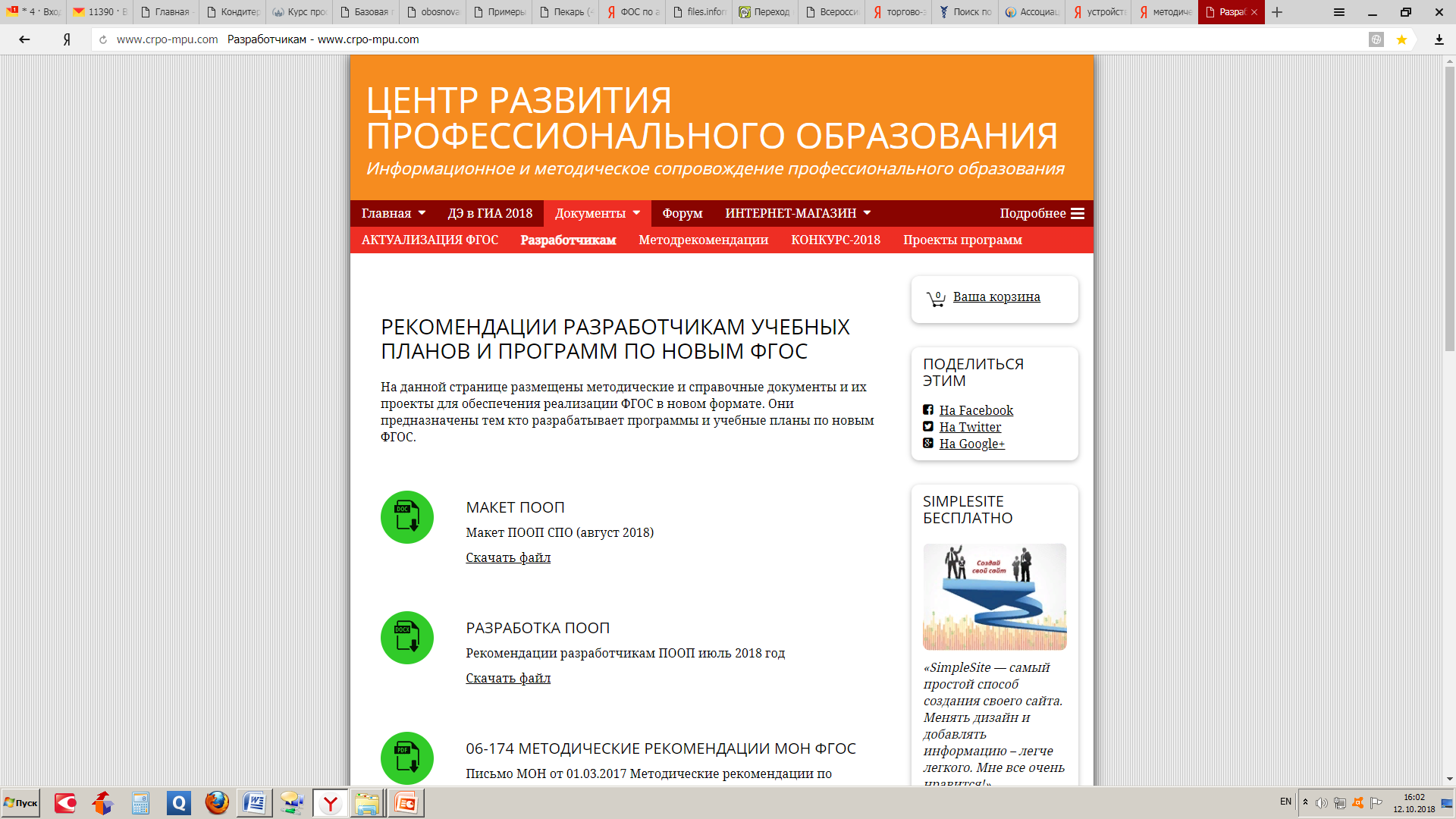 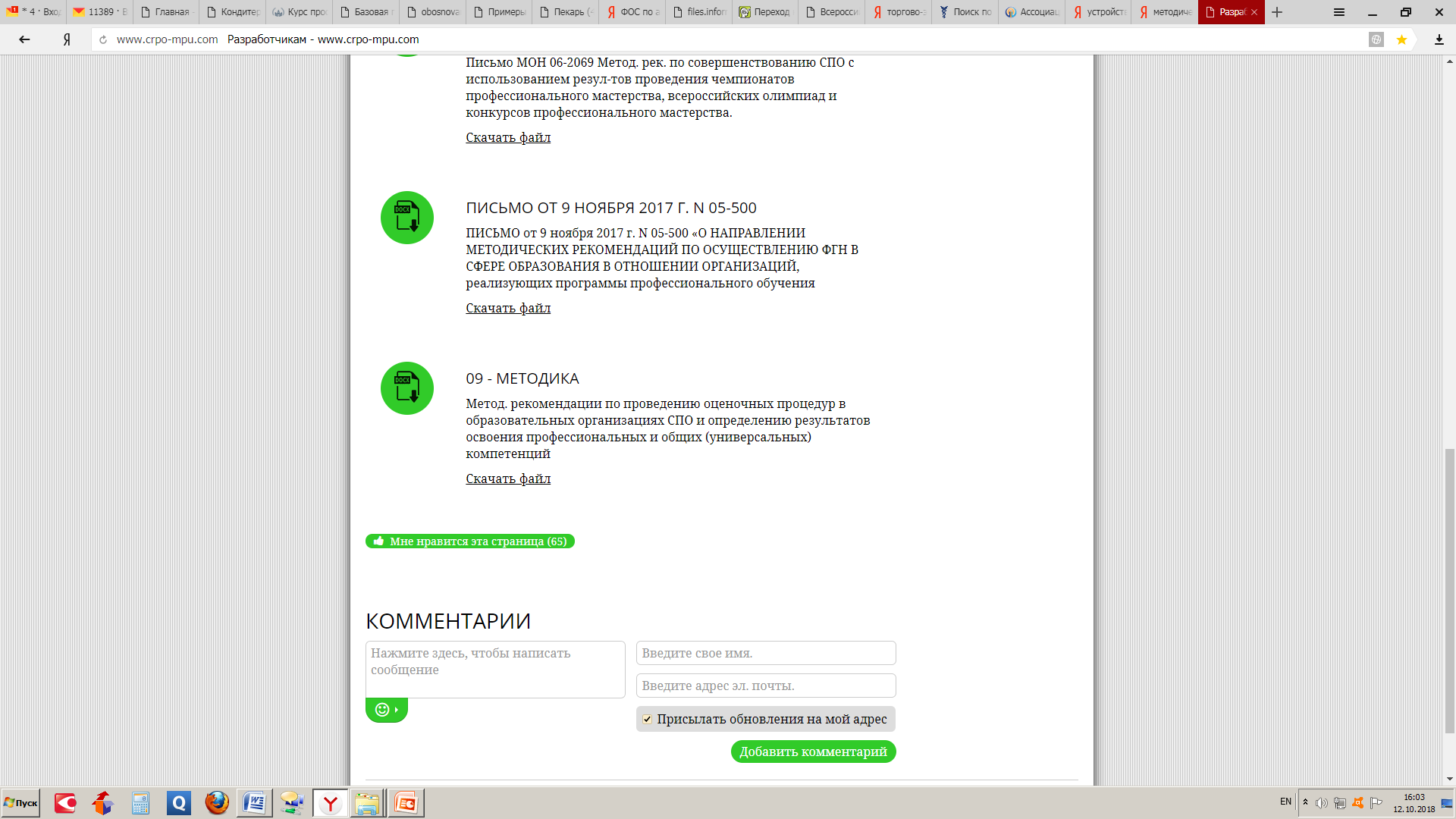 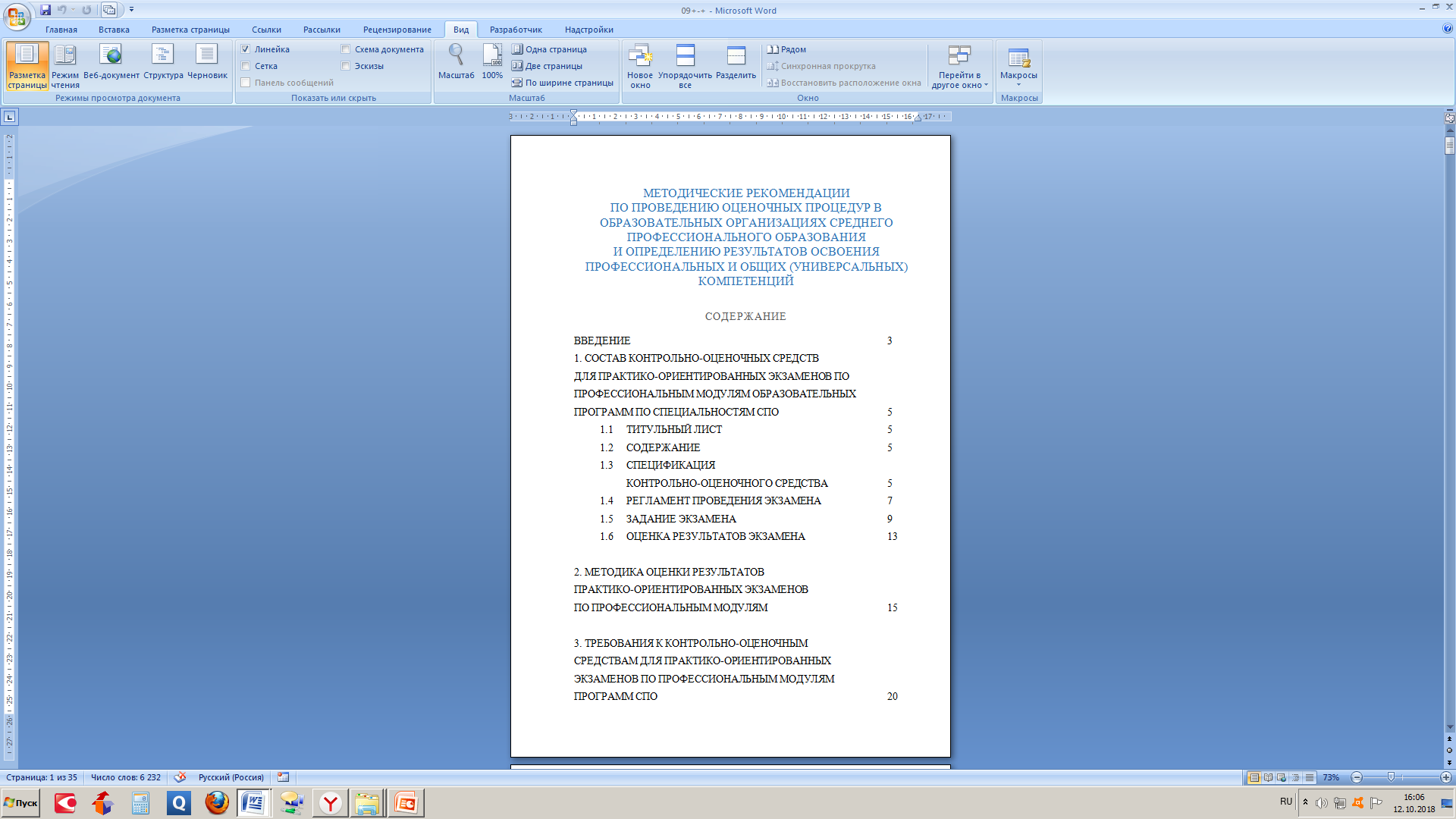 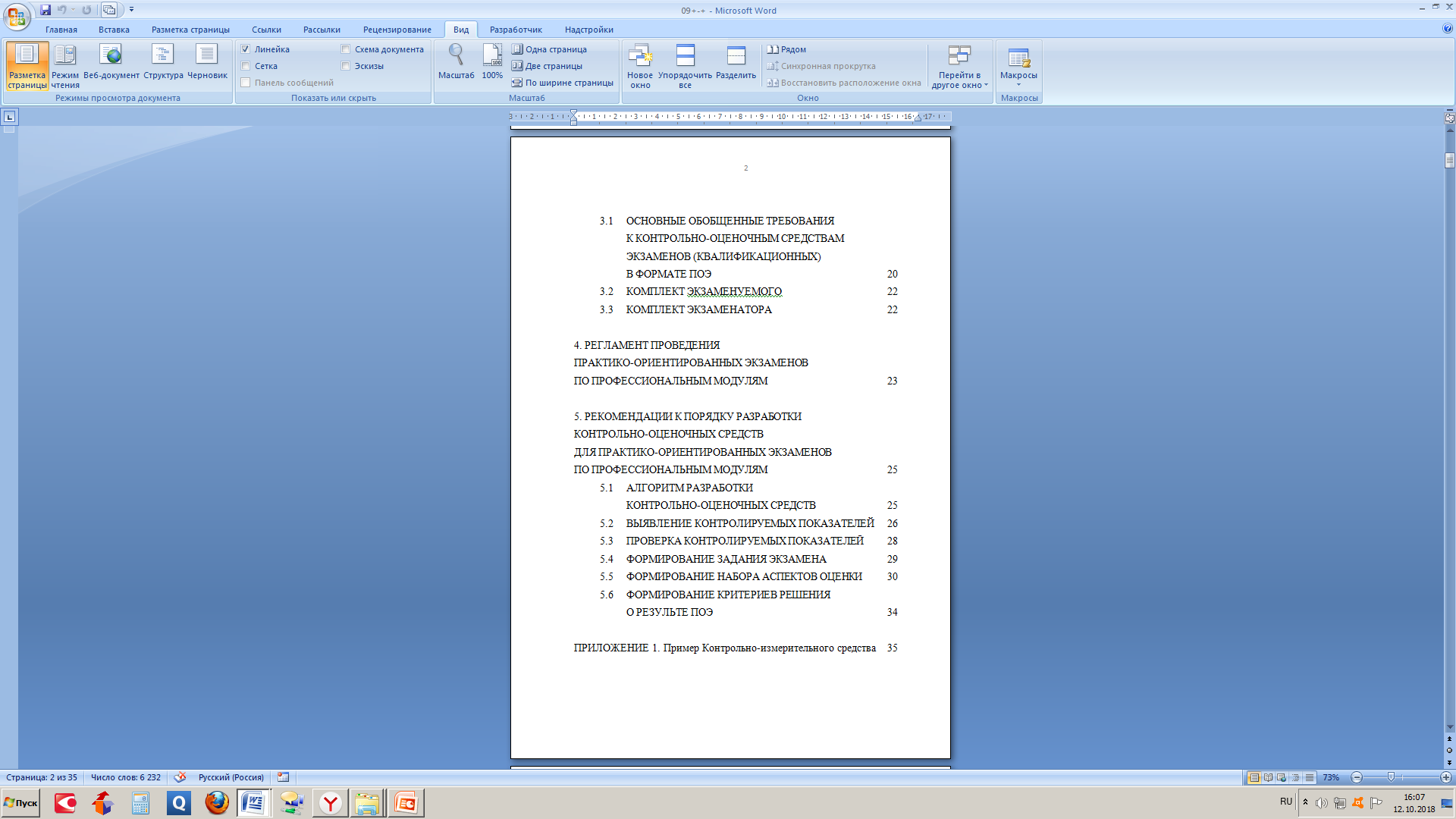 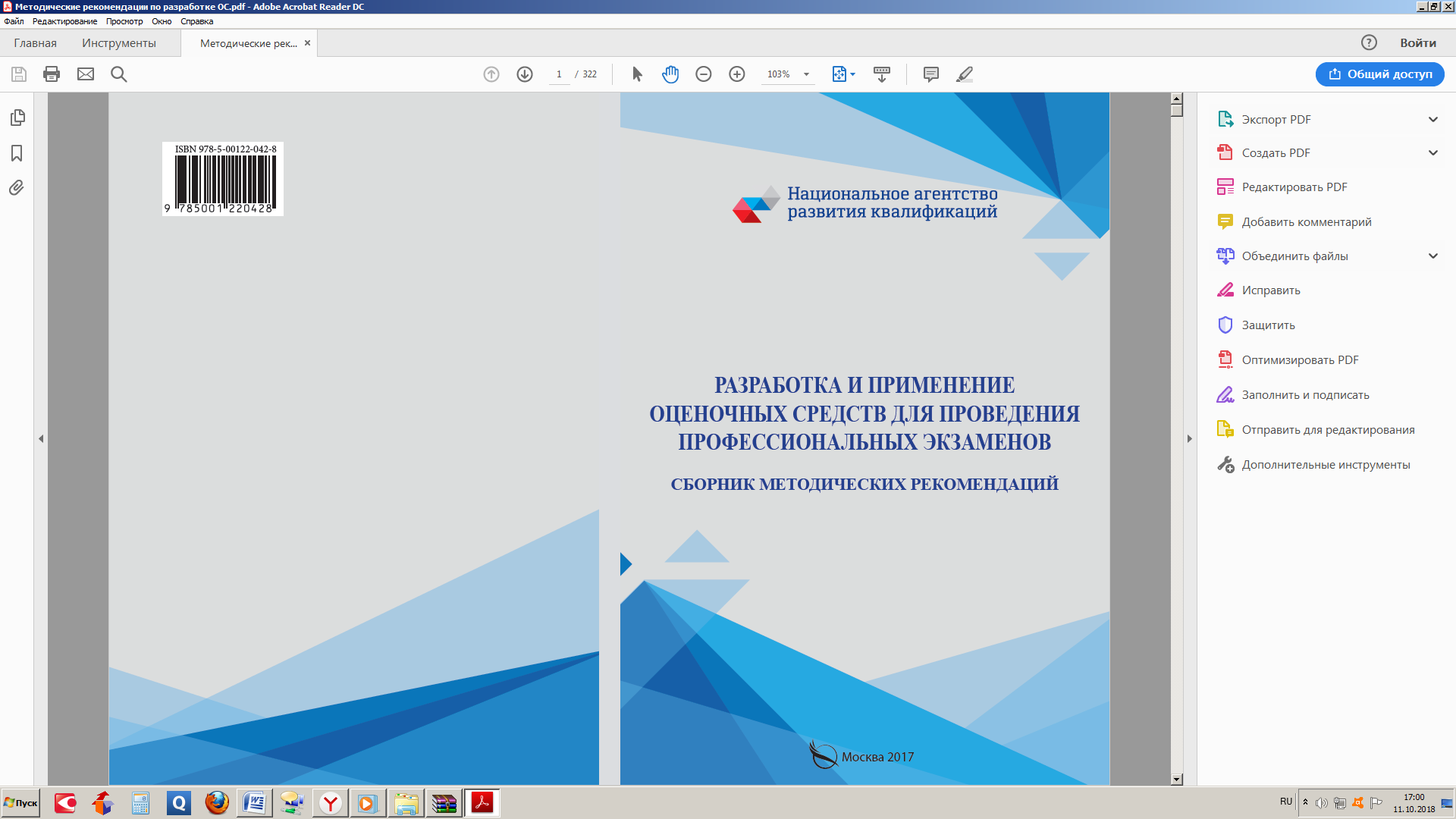 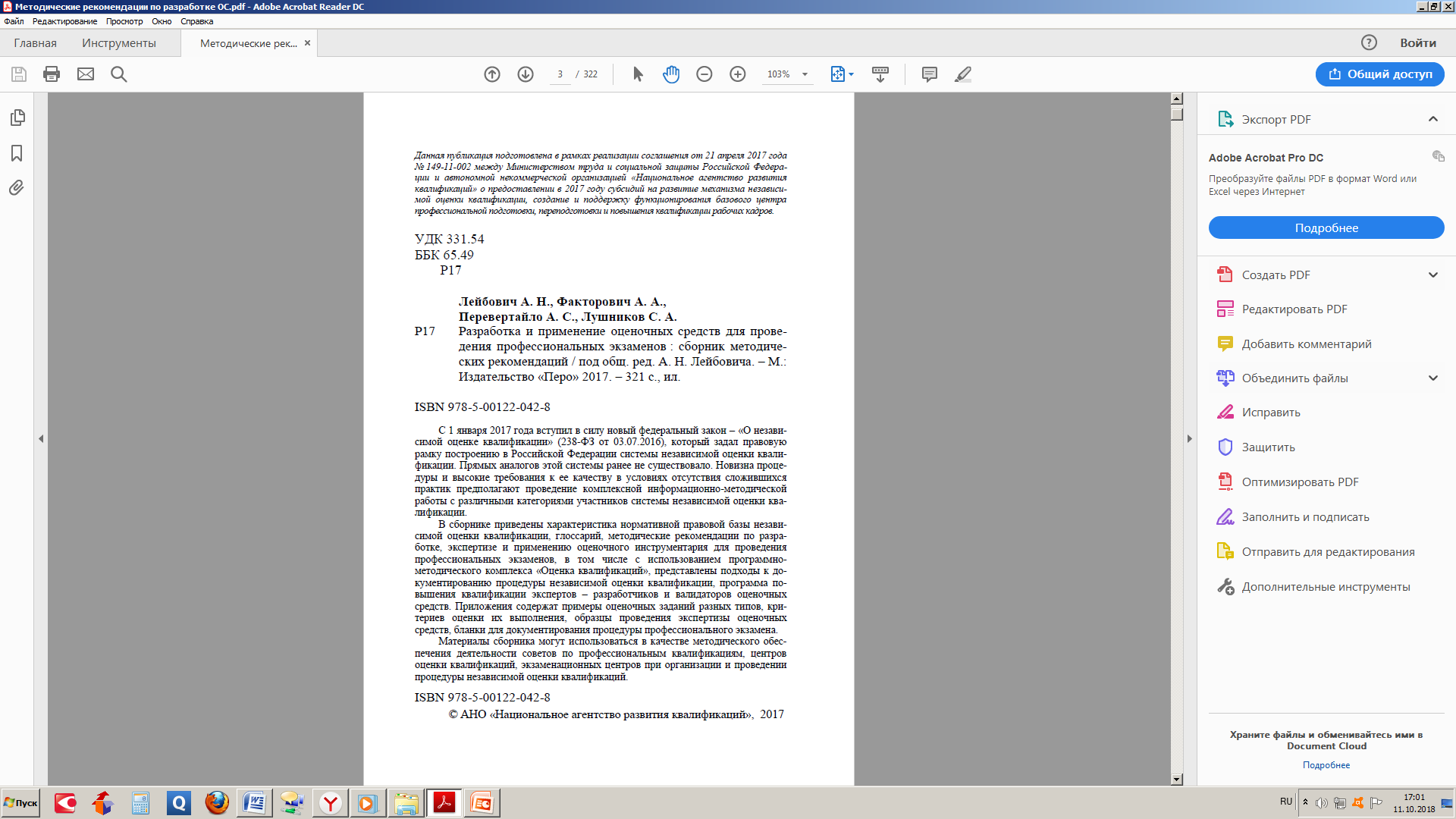 http://www.crpo-mpu.com
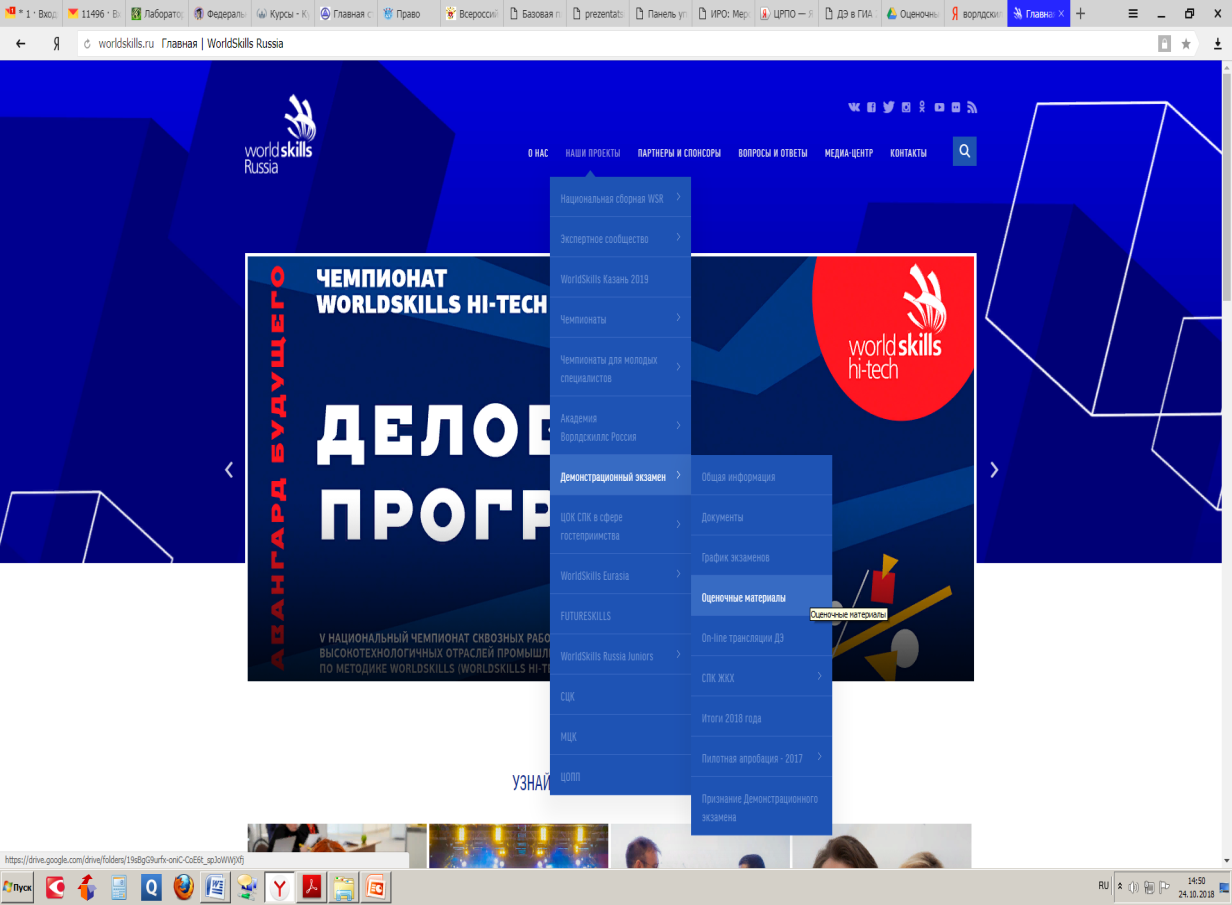 Методические рекомендации  
по организации и проведению демонстрационного экзамена в составе государственной итоговой аттестации 
по программам среднего профессионального образования в 2018 году
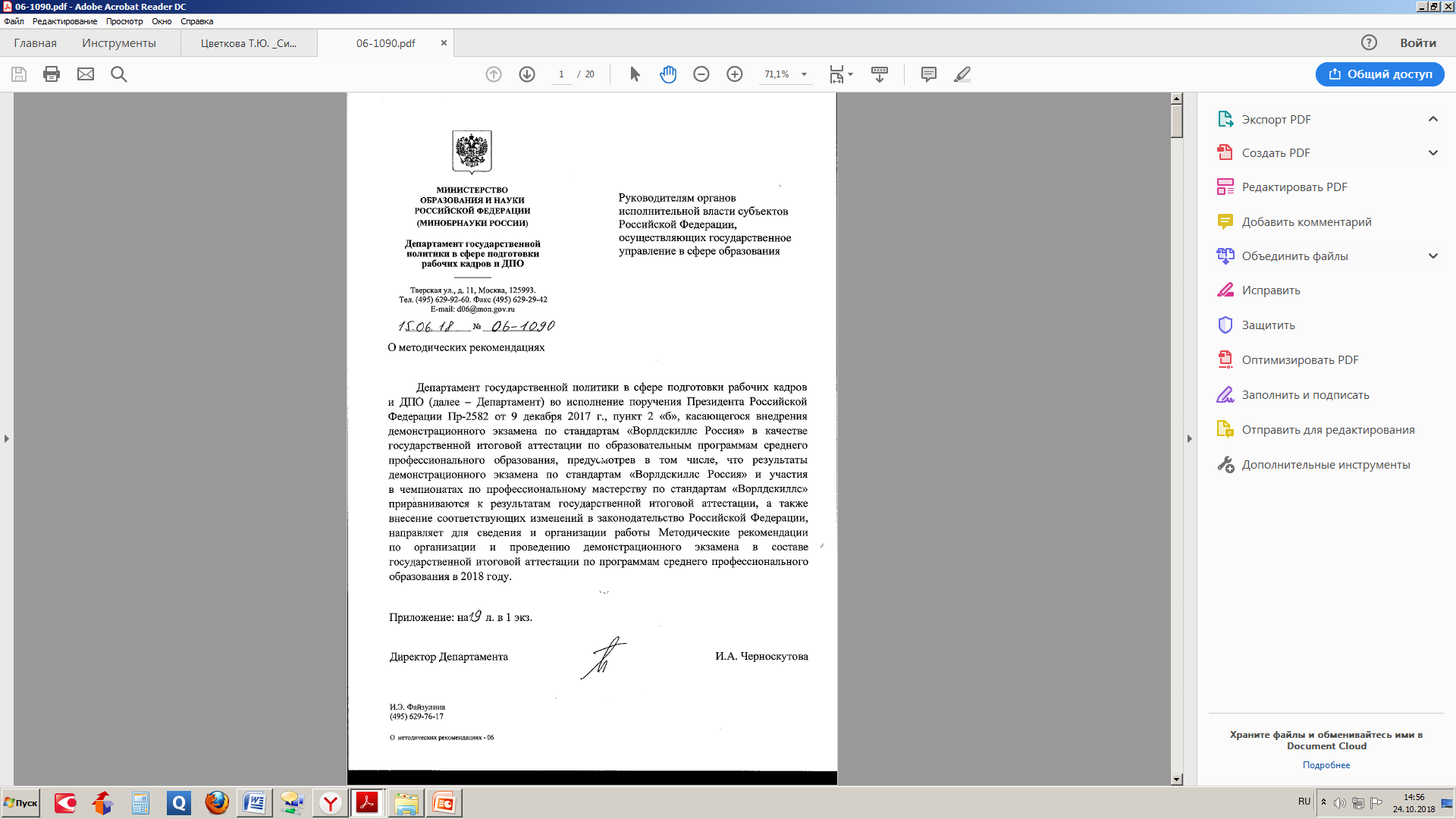 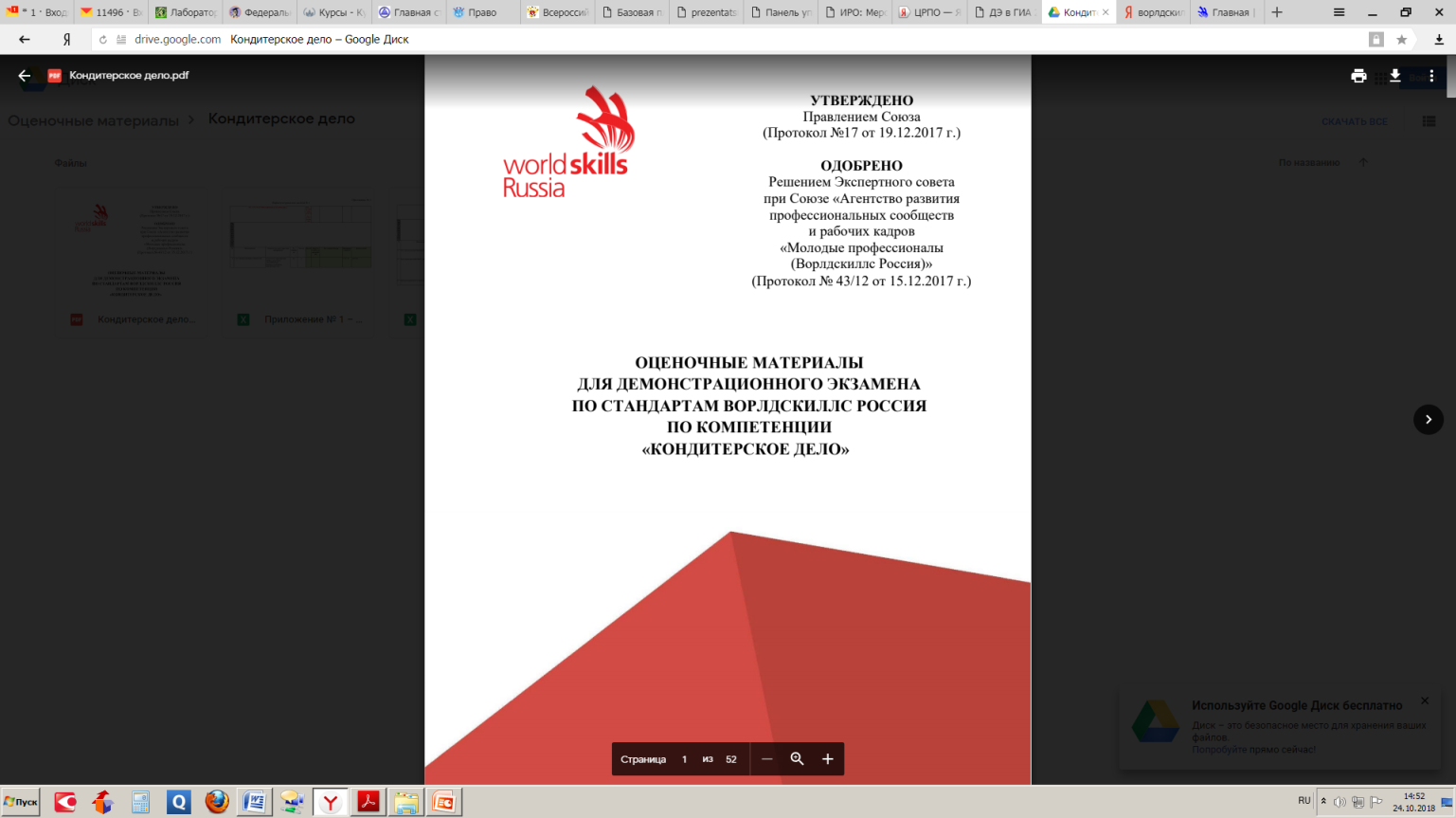 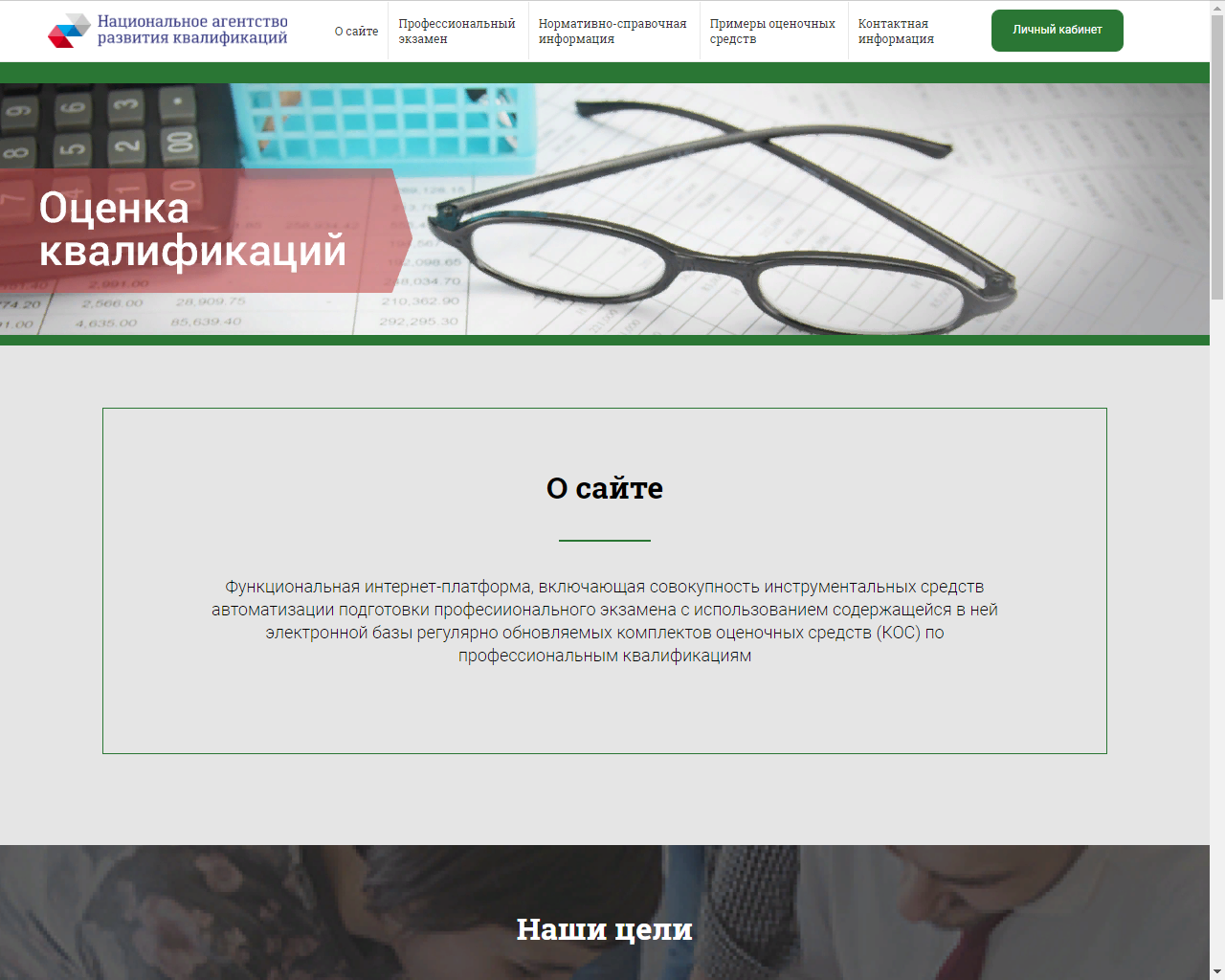 ГЛОССАРИЙ
Инструменты оценивания – совокупность оценочных заданий, соотнесенных с критериями оценки результатов их выполнения
Оценочные средства – комплект документов, обеспечивающих установление соответствия квалификации соискателя требованиям положений профессиональных стандартов (далее - ПС)
Независимая оценка квалификаций (далее – НОК) – оценка соответствия профессиональной квалификации требованиям ПС с подтверждением соответствия свидетельством о квалификации
Портфолио – набор документов, содержащих достоверные сведения о качестве выполнения соискателя соответствующих данной квалификации трудовых функций (далее – ТФ) 
Профессиональная квалификация – уровень знаний, умений, профессиональных навыков и опыта работы соискателя, необходимых  для осуществления им профессиональной деятельности
Профессиональный экзамен – форма НОК, в ходе которой соискатель подтверждает свою профессиональную квалификацию
АЛГОРИТМ 
разработки оценочных заданий для практического этапа профессионального экзамена
АЛГОРИТМ 
разработки комплекта оценочных средств
Оформление макета ОС
ПАСПОРТ КОМПЛЕКТА ОЦЕНОЧНЫХ СРЕДСТВ

1.1. Область применения

1.2. Инструменты оценки для теоретического этапа экзамена

1.3. Инструменты для практического этапа экзамена

1.4. Материально-техническое обеспечение оценочных мероприятий
http://profstandart.rosmintrud.ru
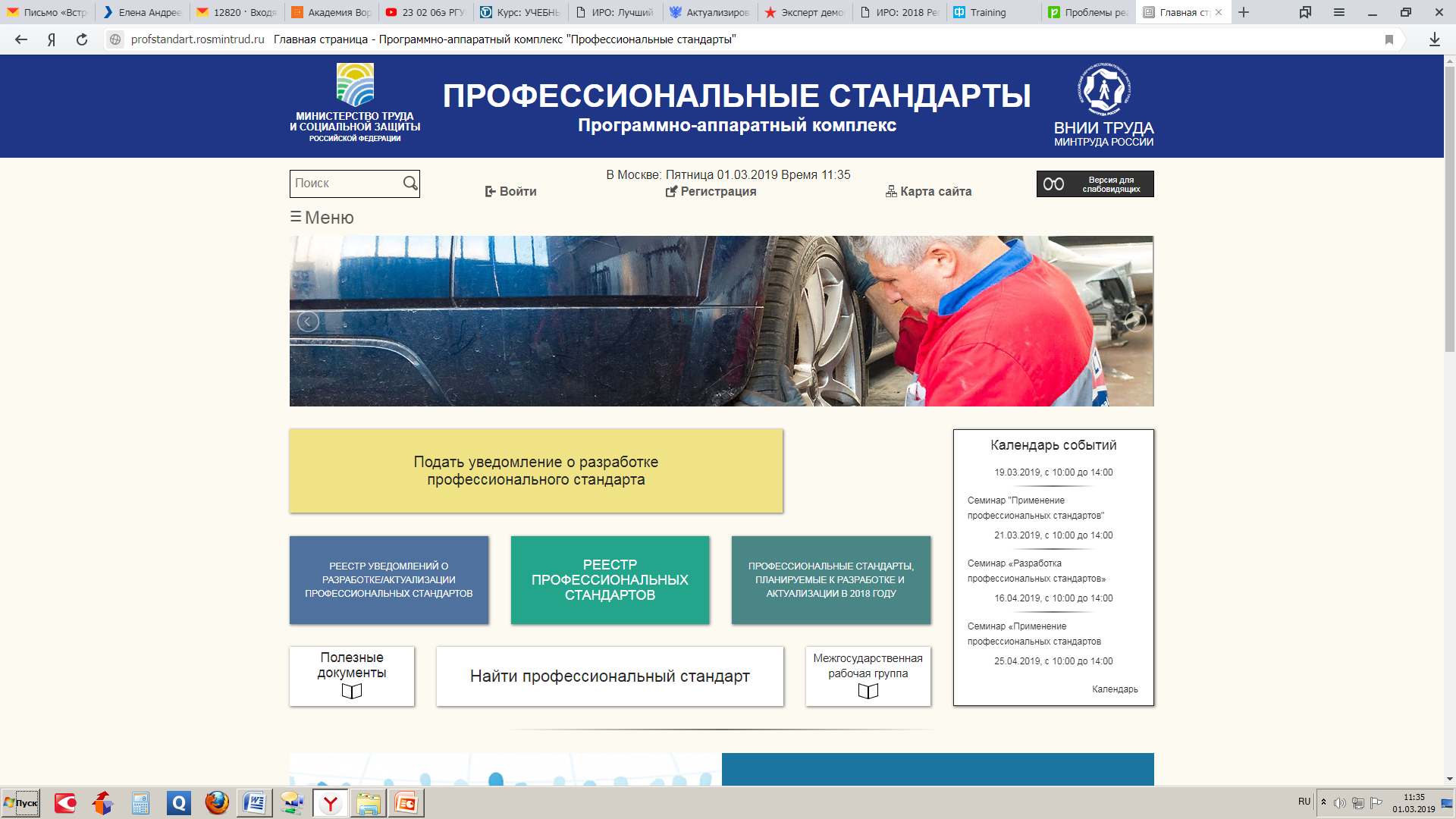 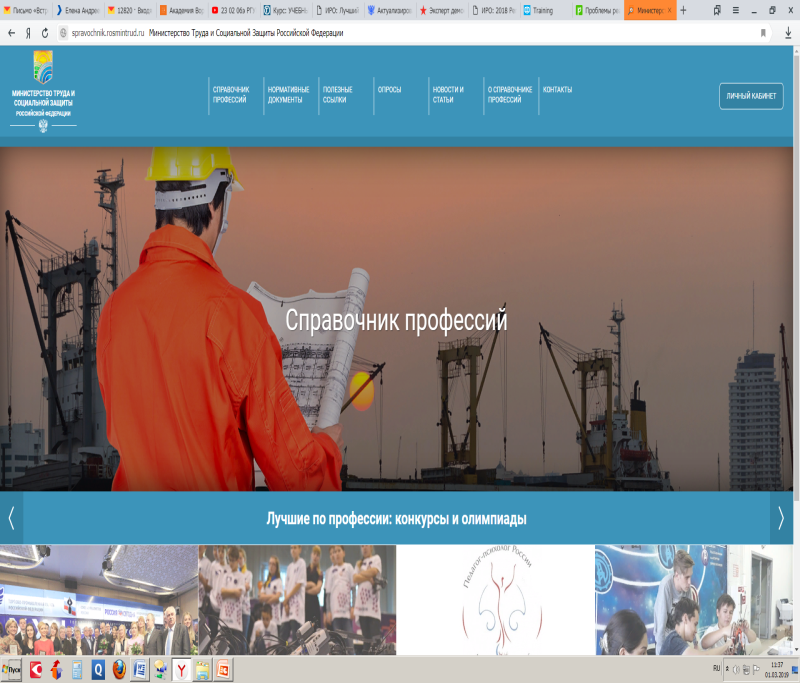 АЛГОРИТМ 
разработки оценочных заданий для теоретического  этапа профессионального экзамена
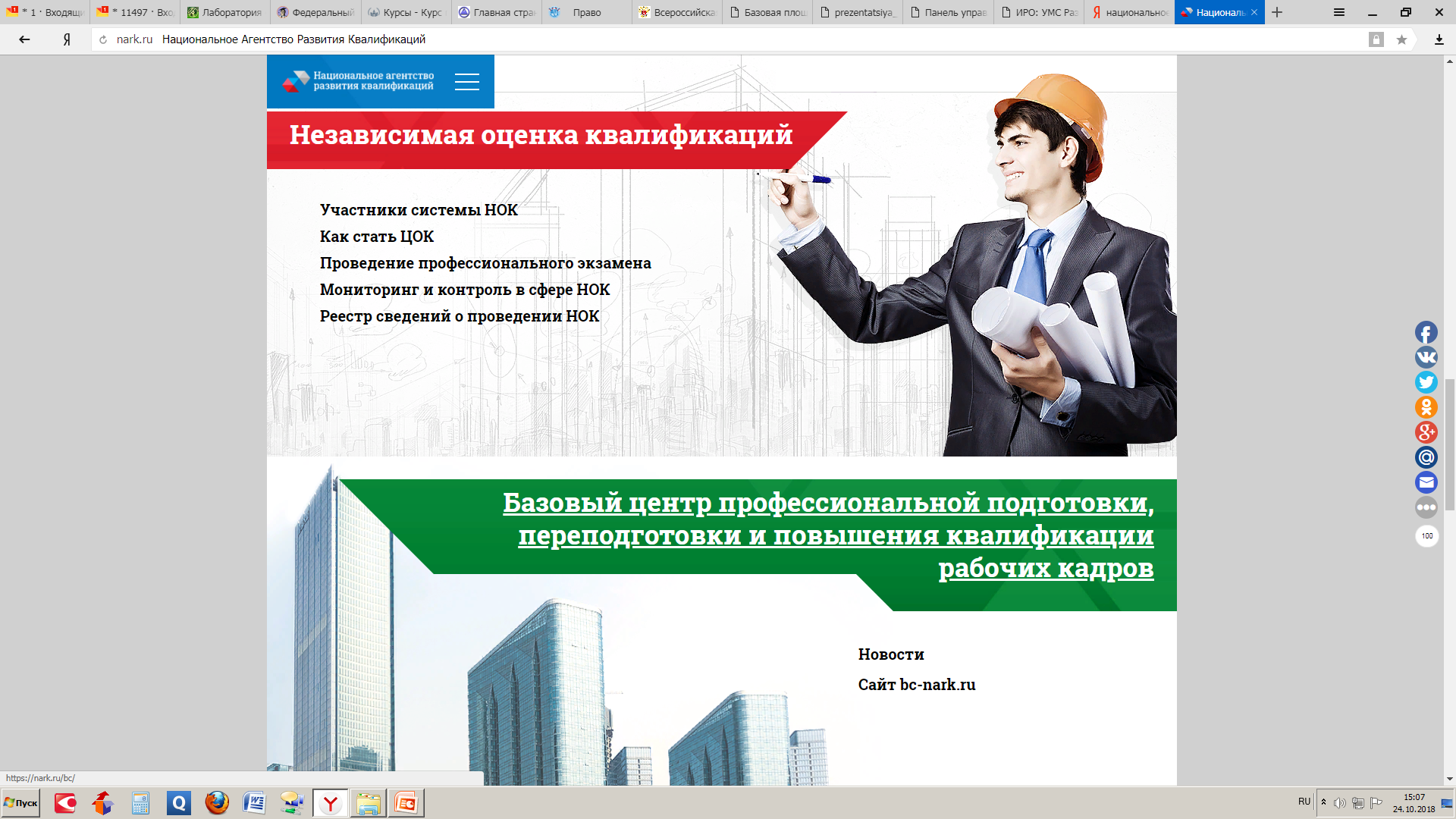 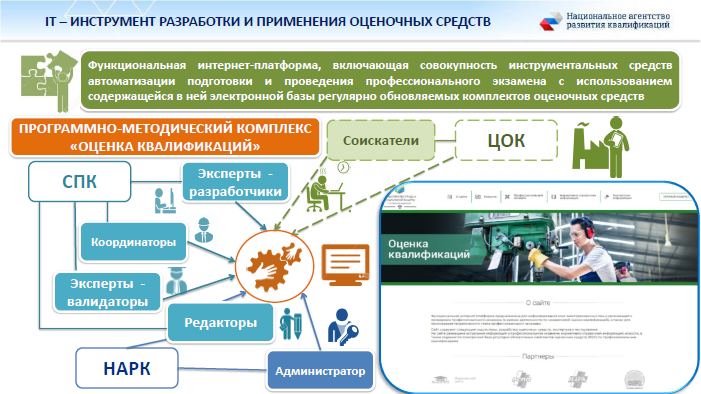 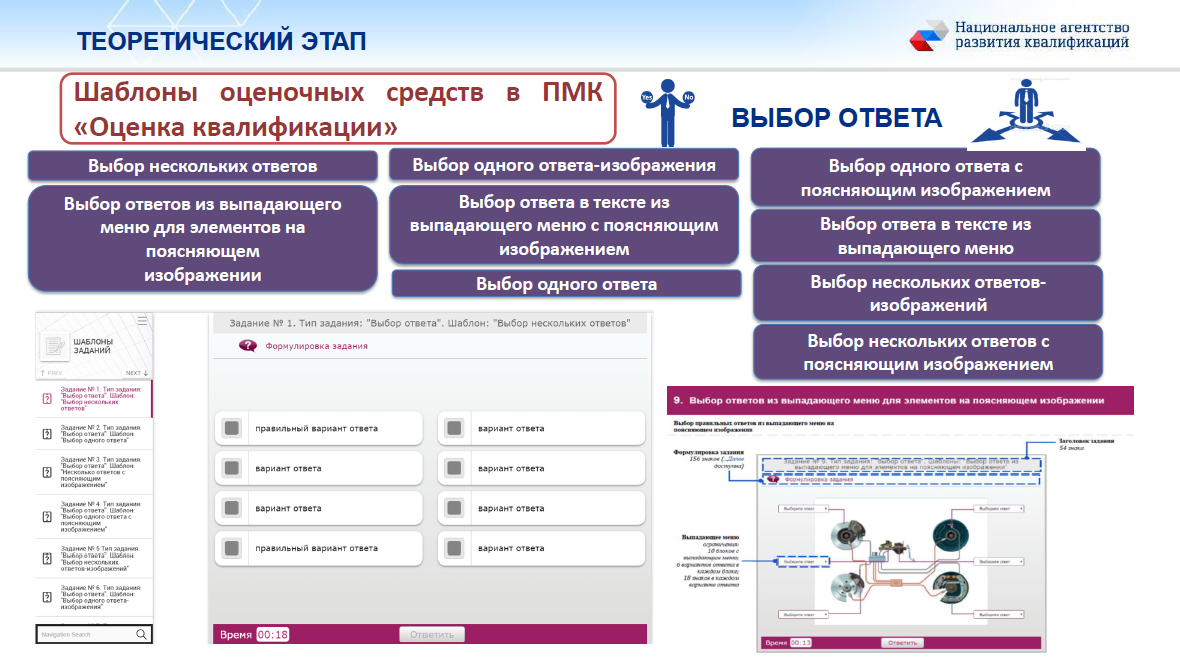 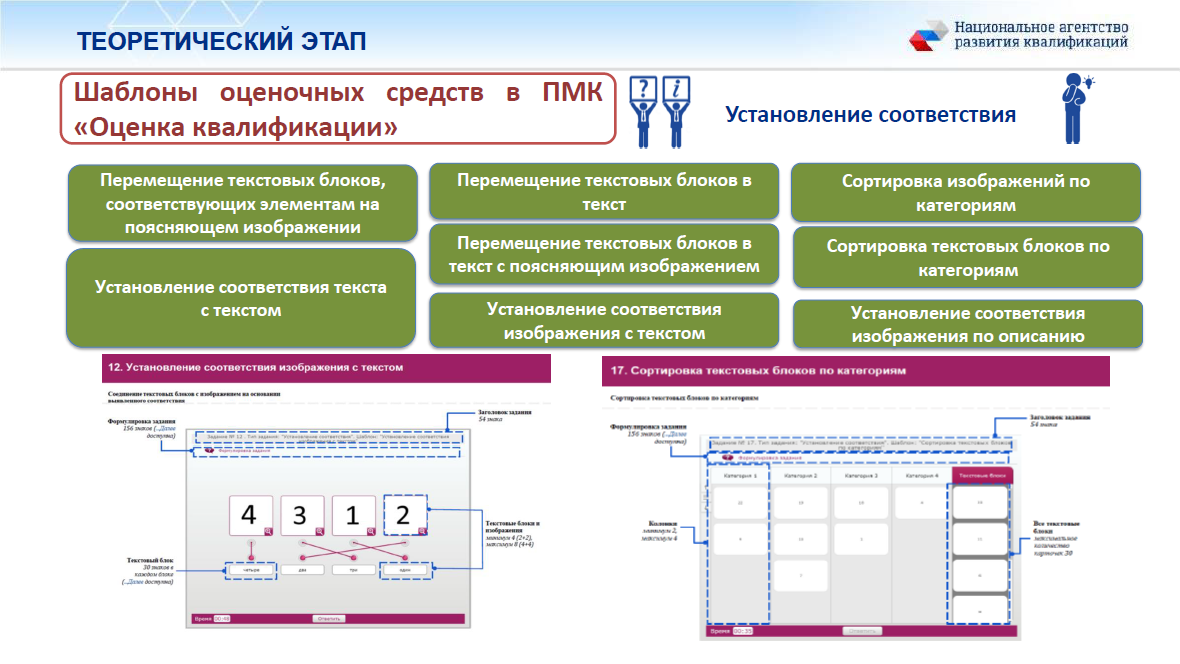 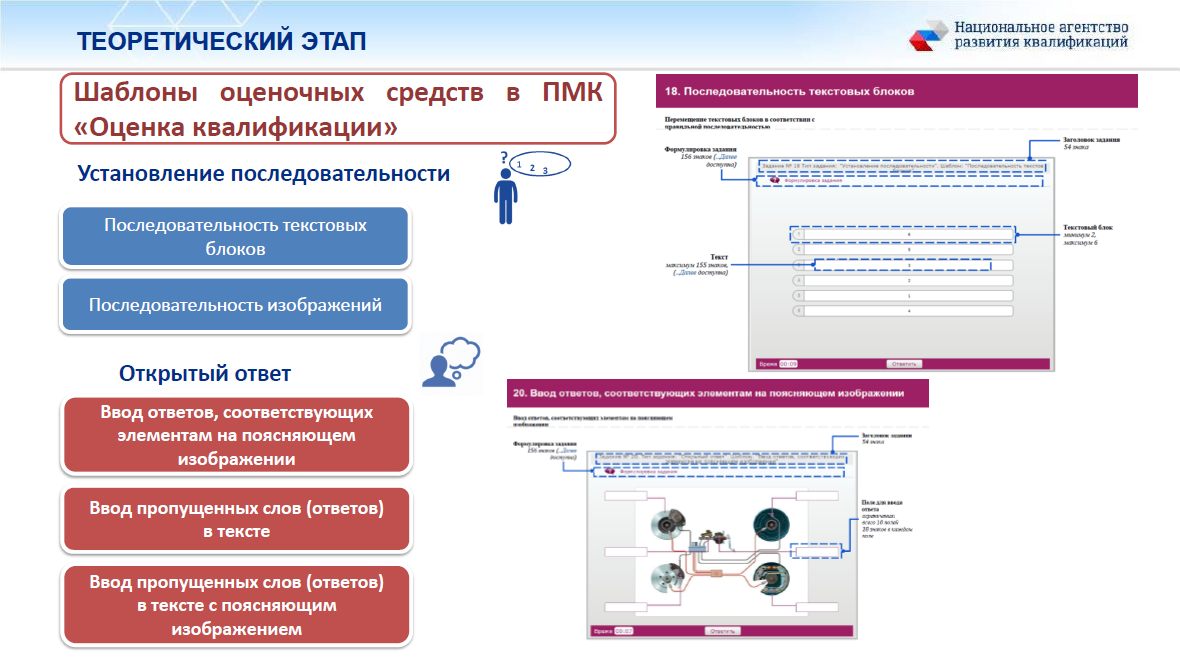 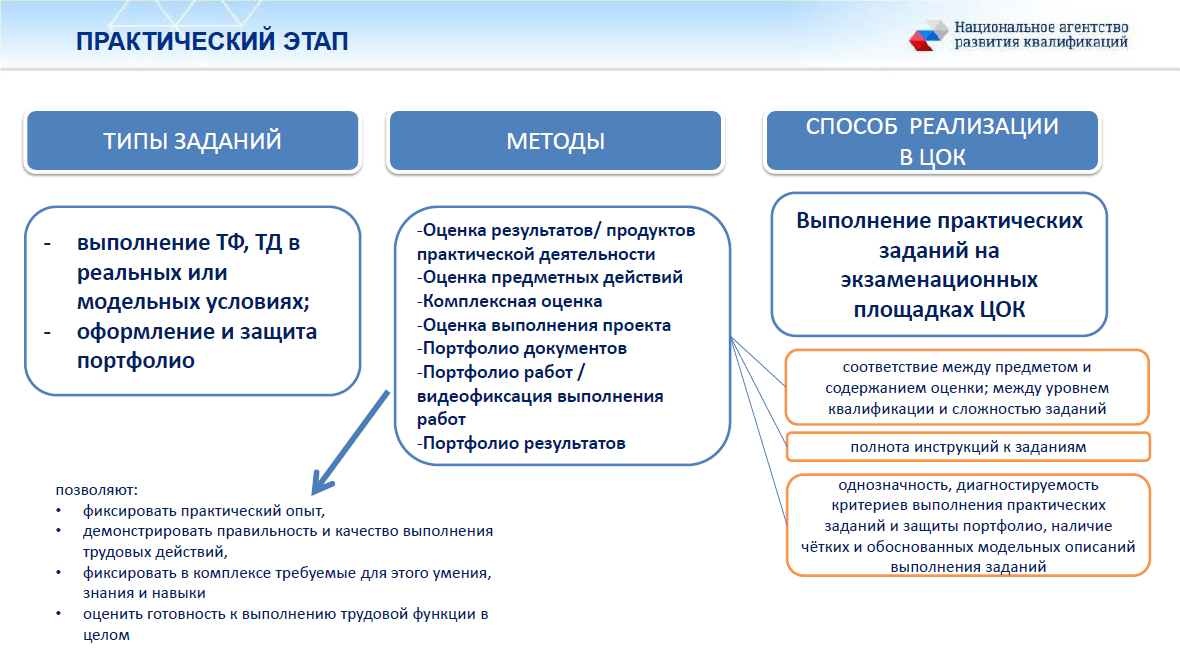 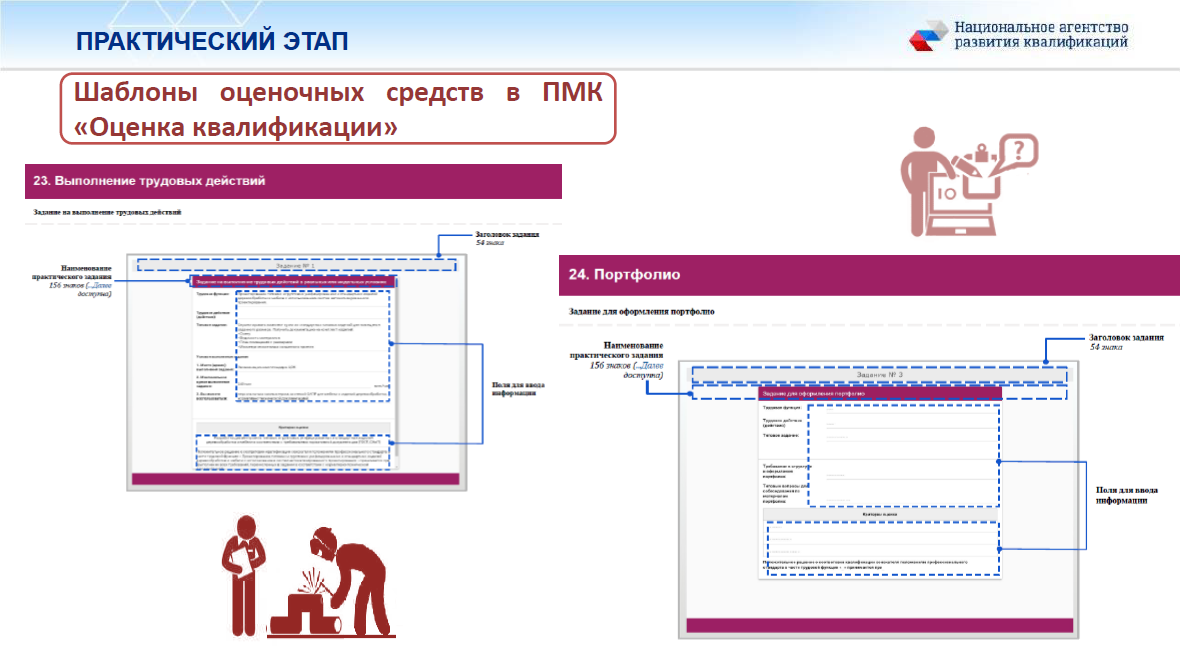 https://nok-nark.ru/os/list/
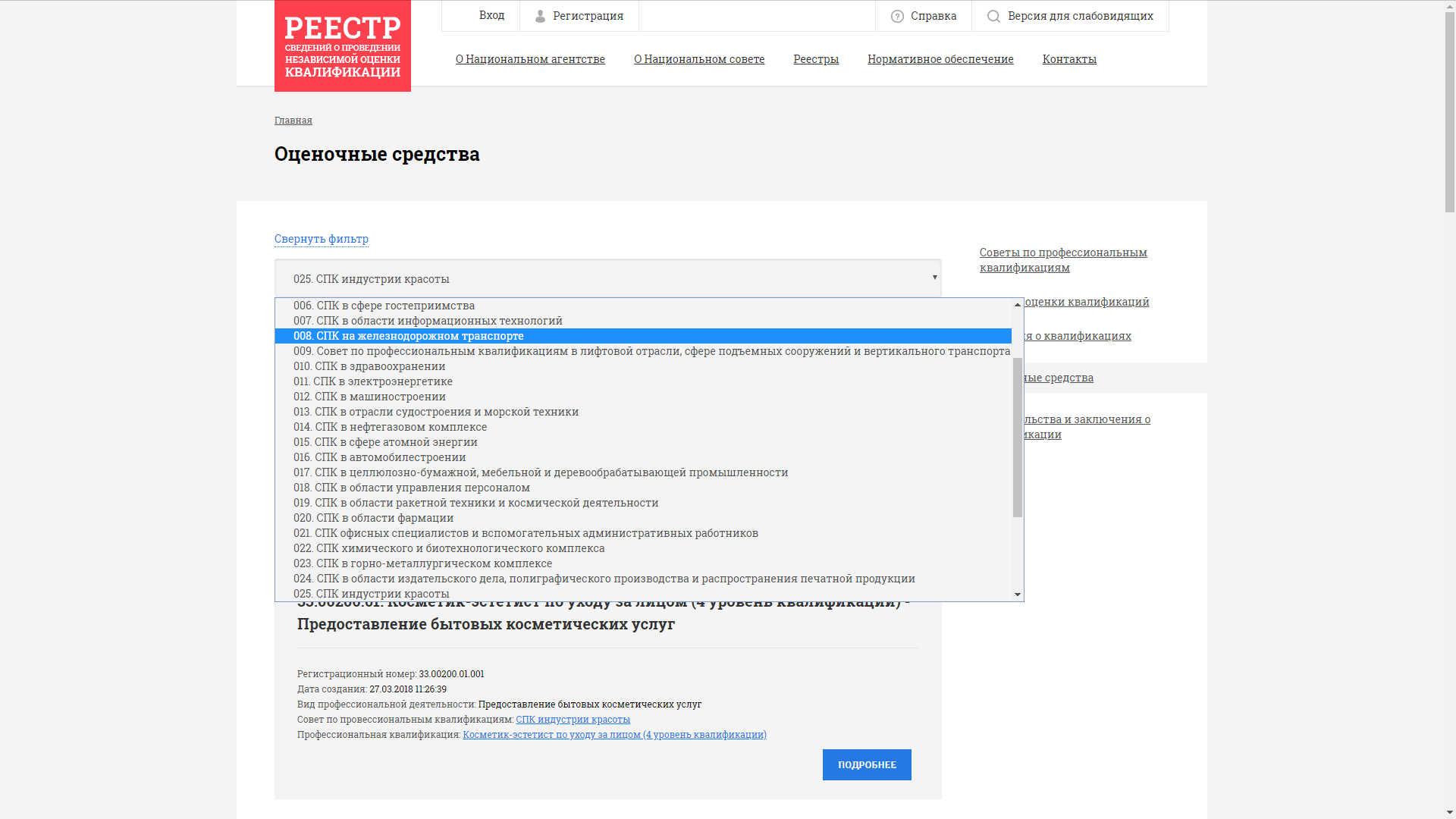 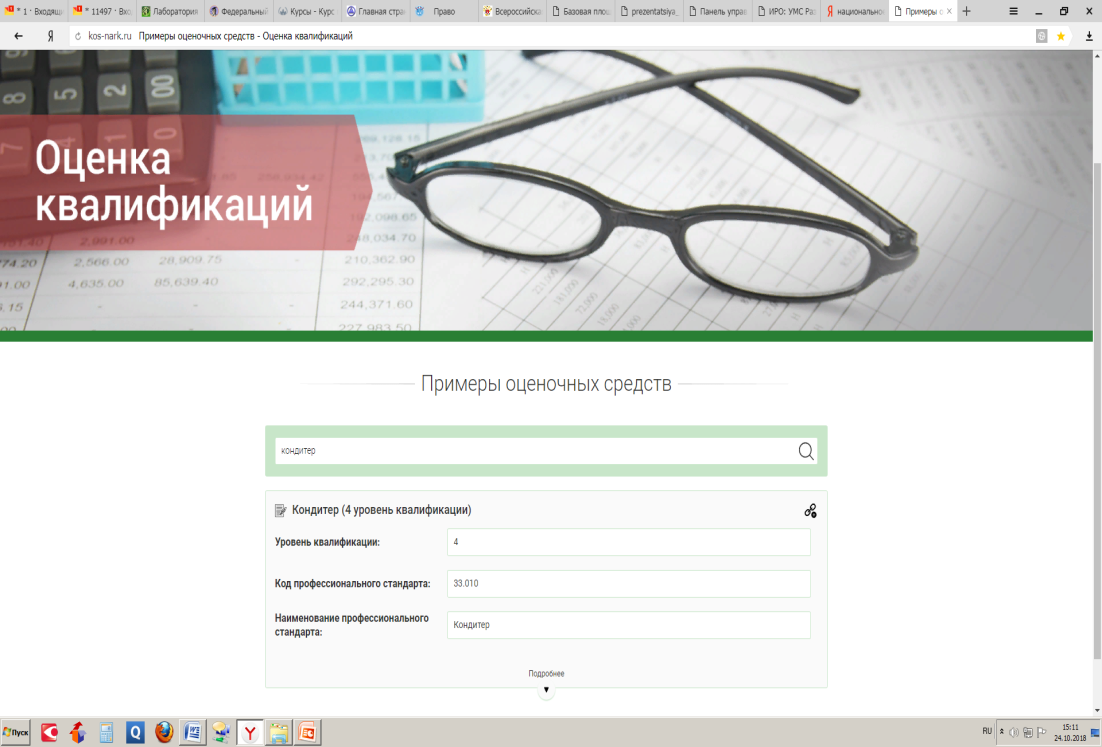 Кондитер
http://kos-nark.ru
43.02.15 Поварское и кондитерское дело
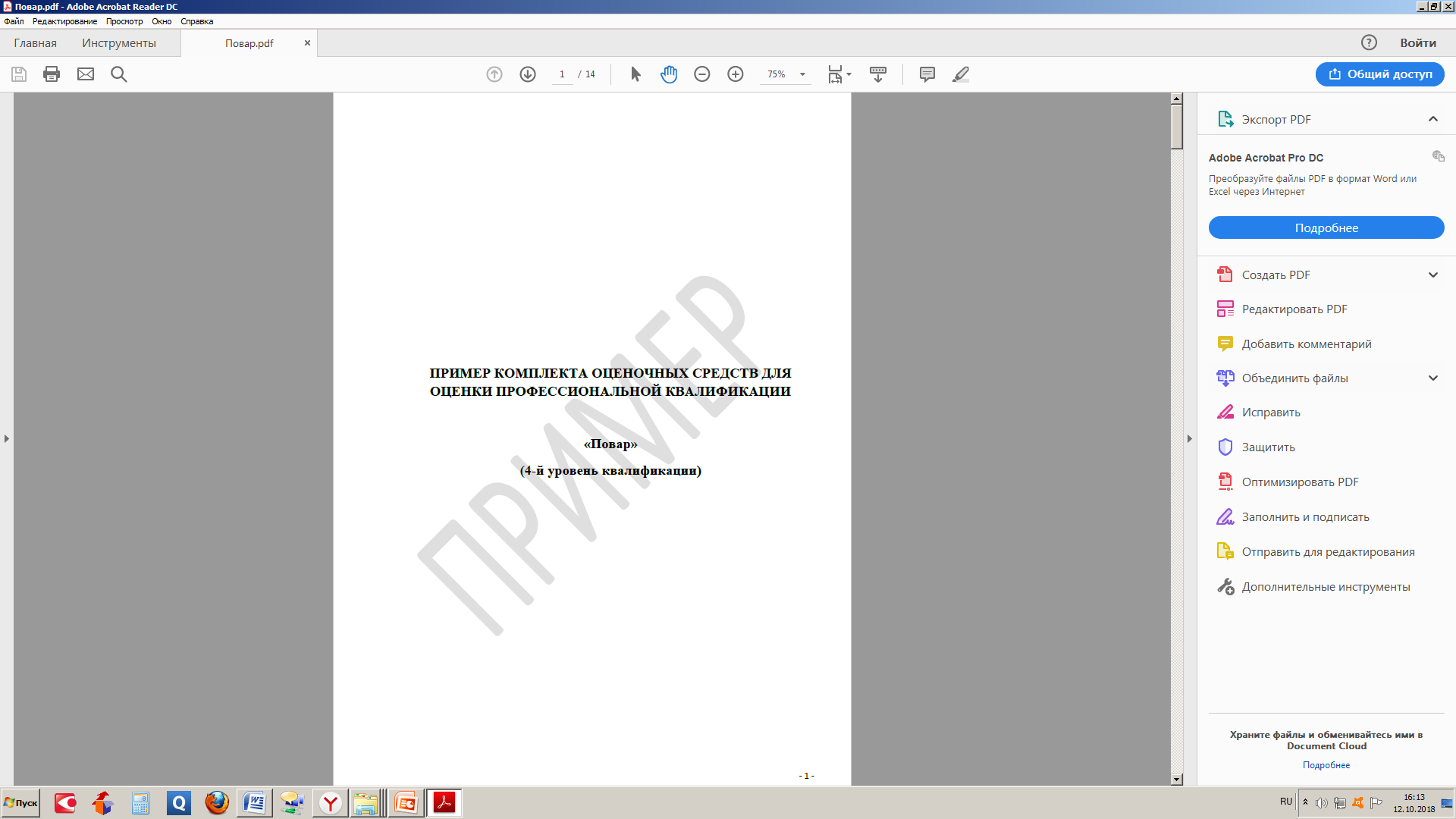 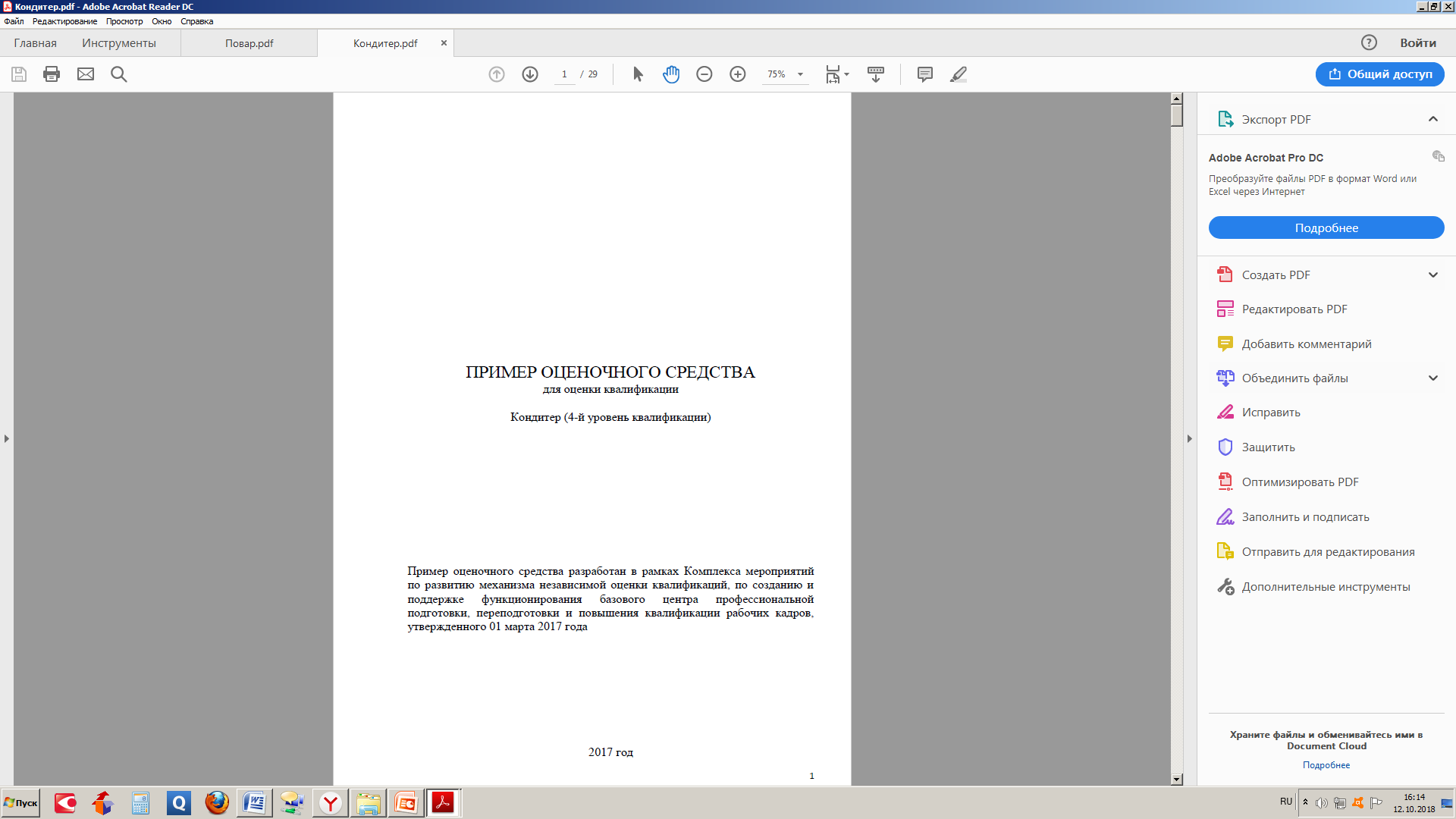 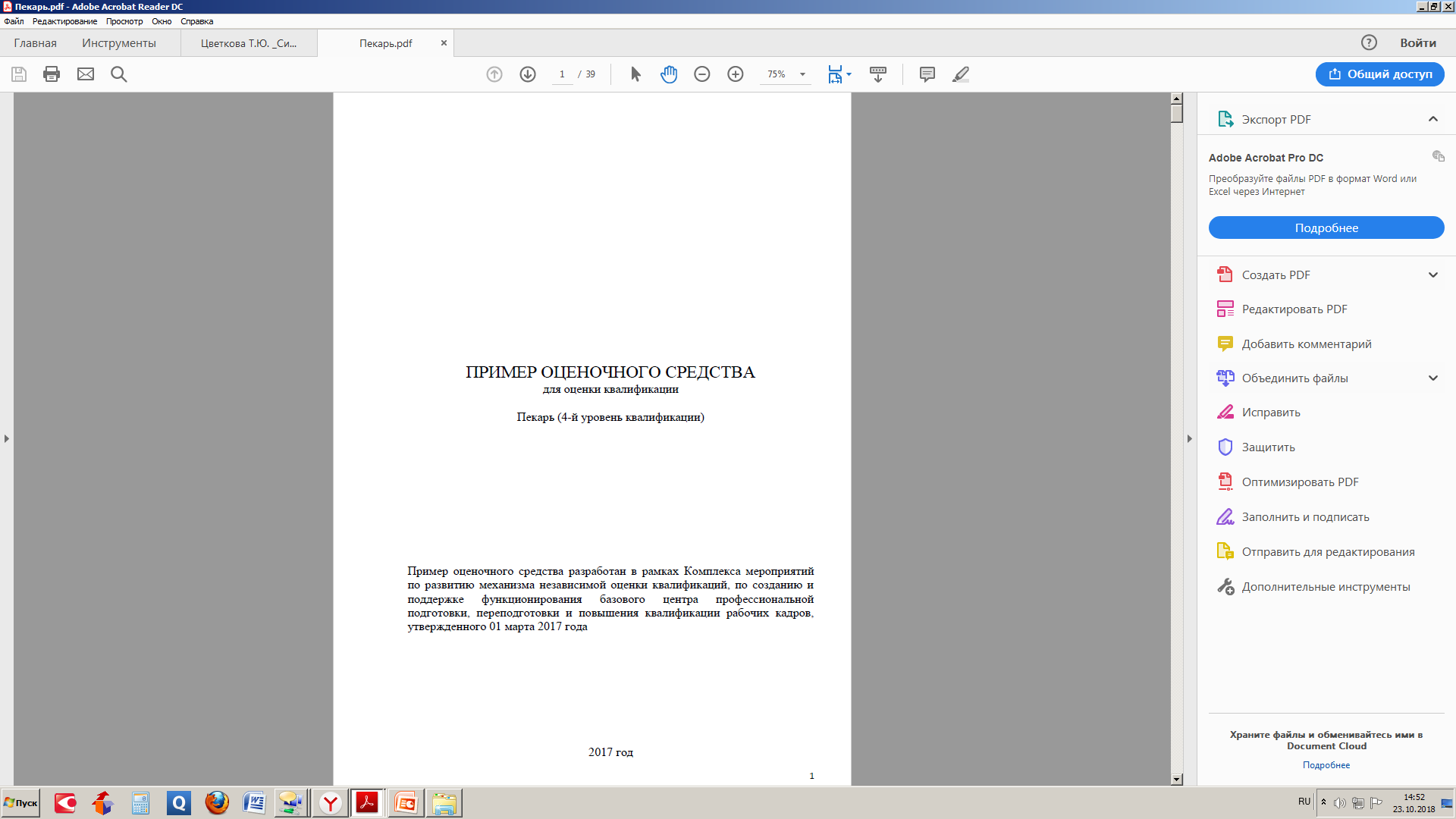 http://kos-nark.ru/preview/1/983#34084
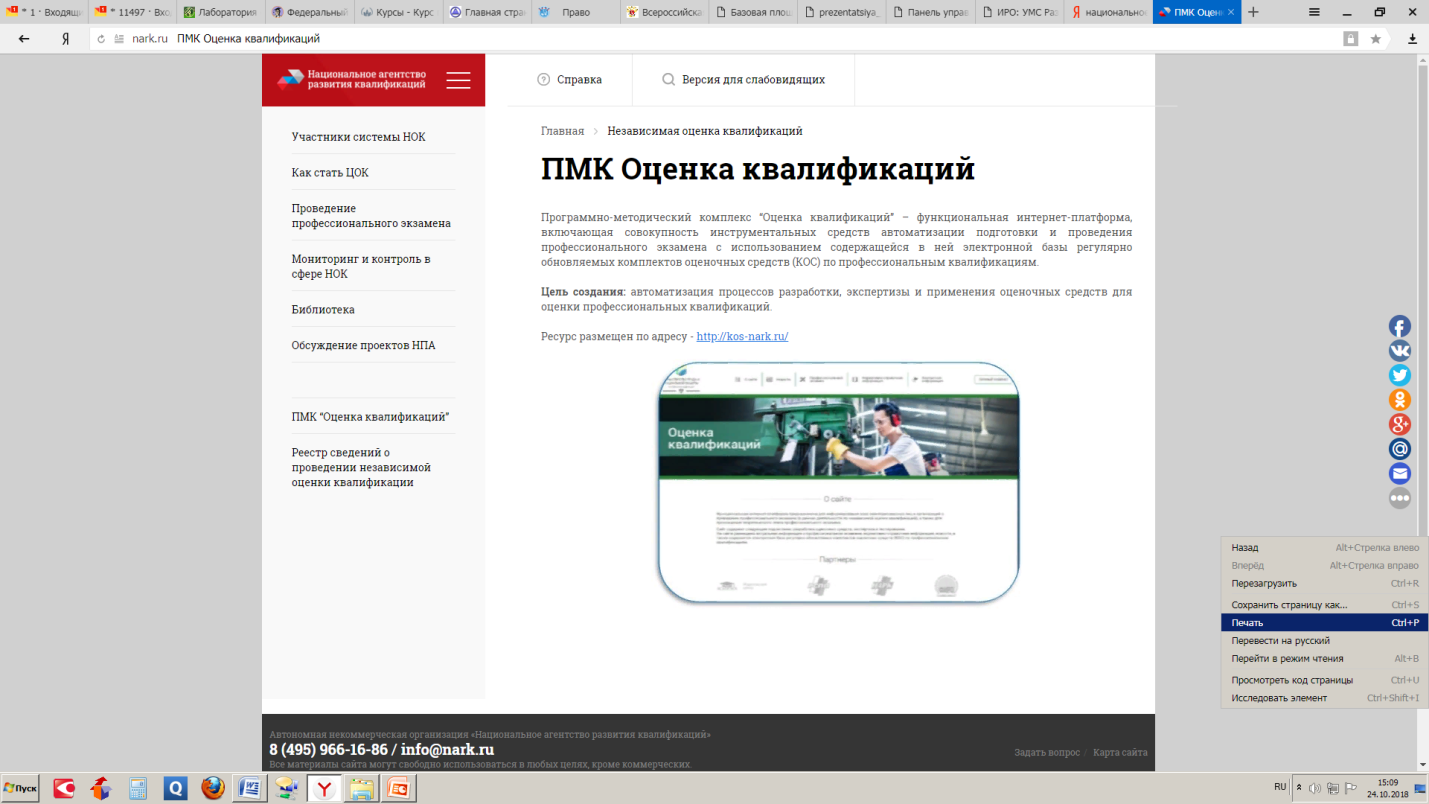 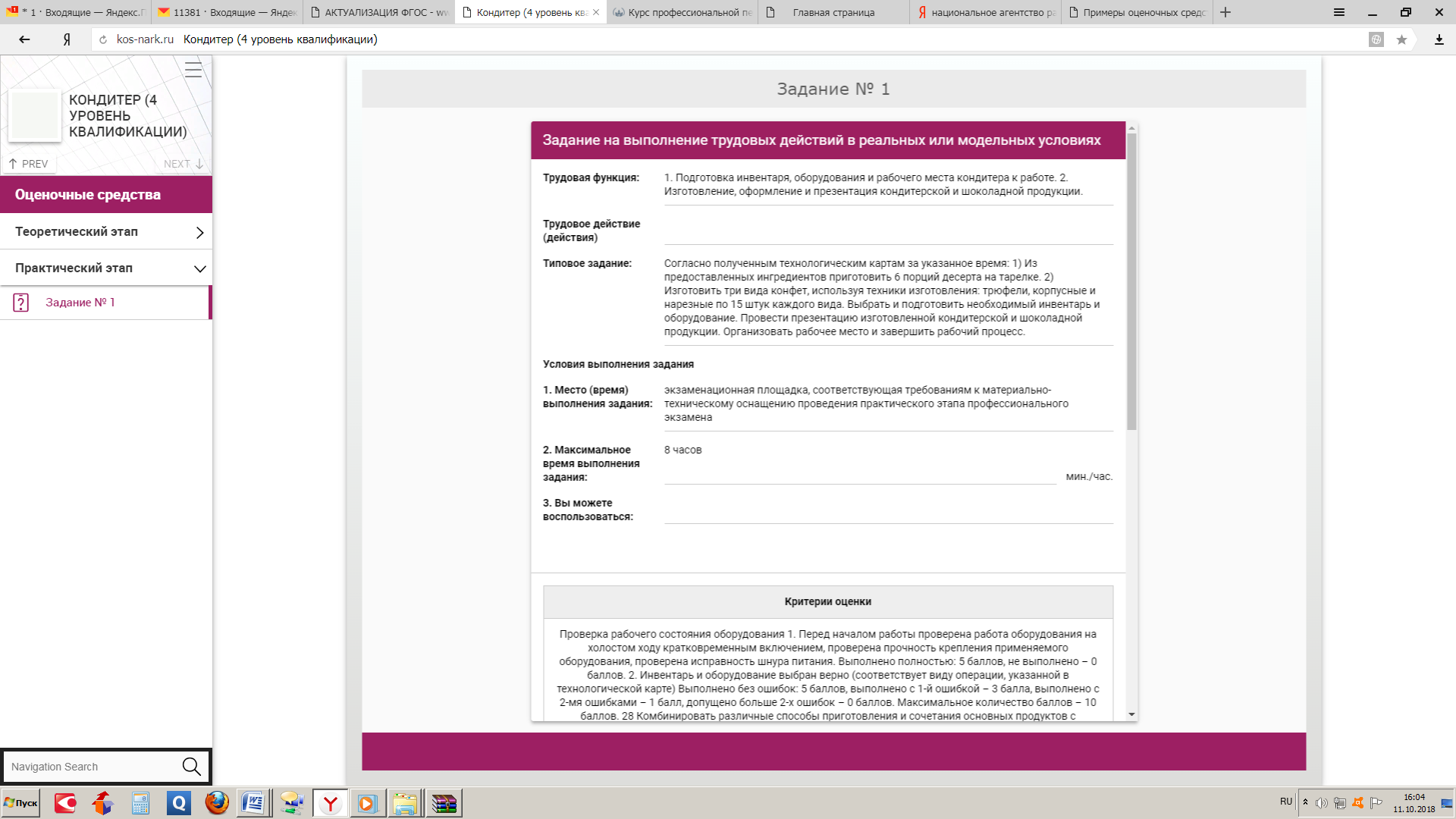 http://www.olimpiada-profmast.ru
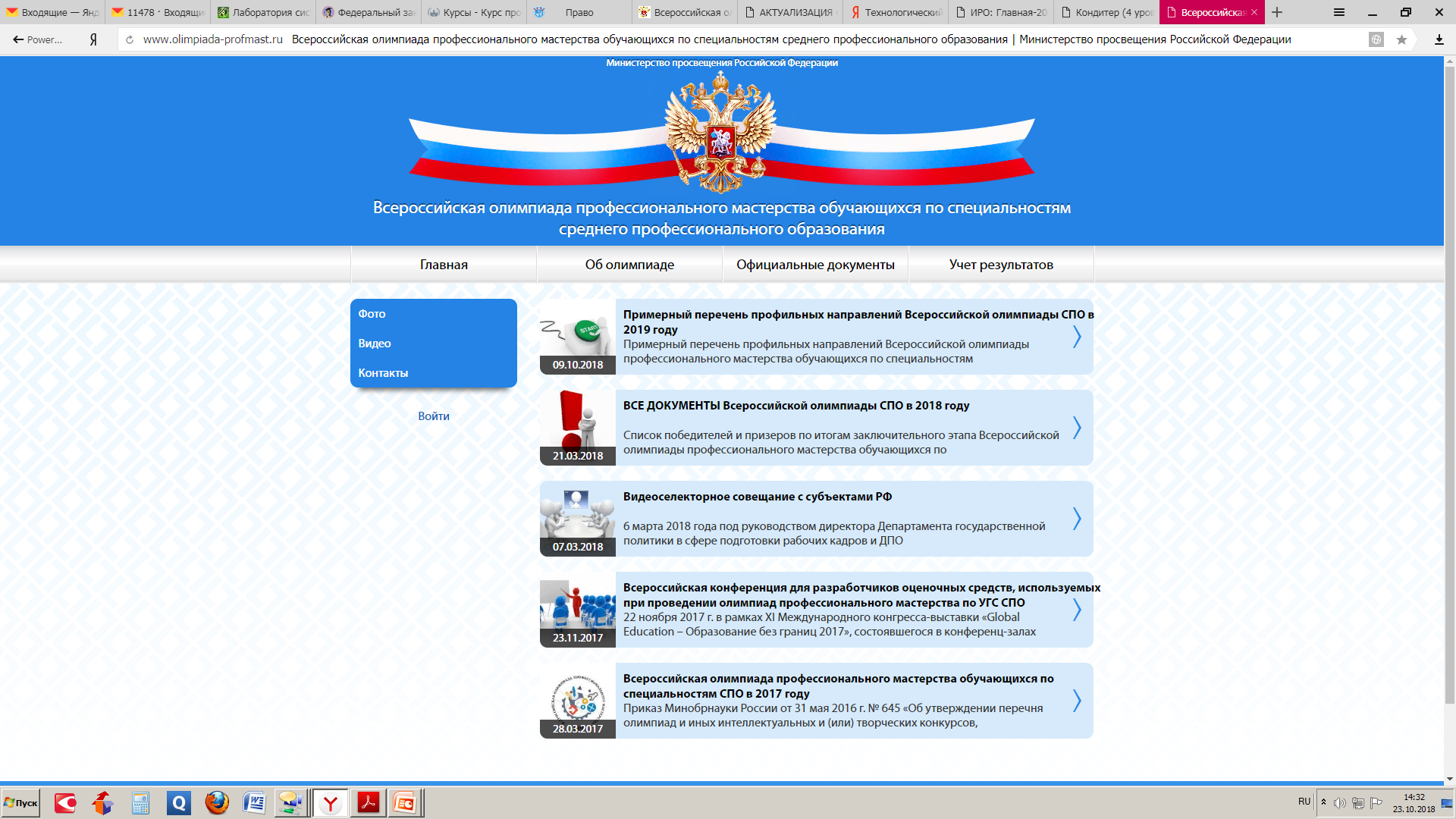 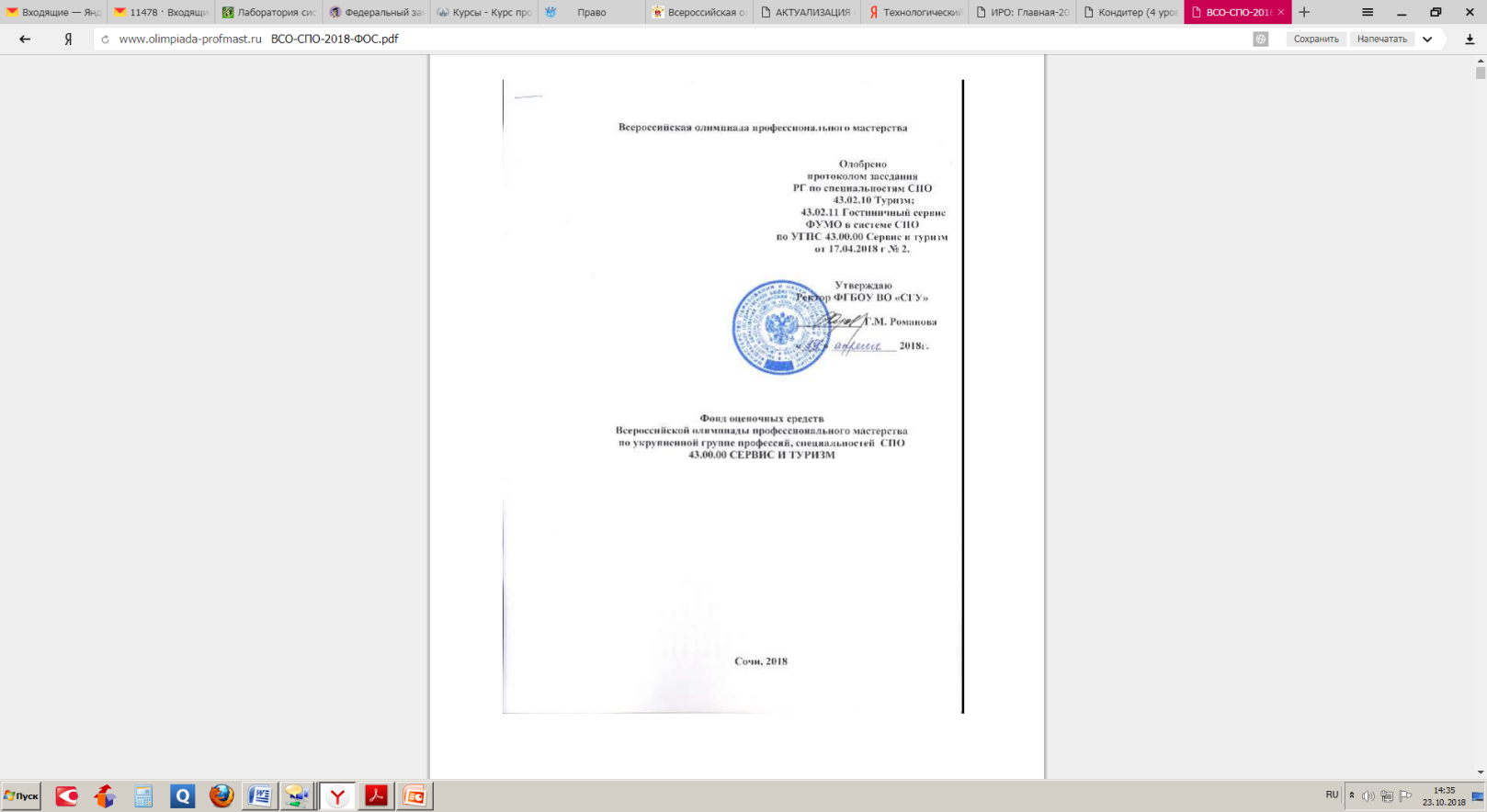 Спасибо за внимание